Using Cardboard
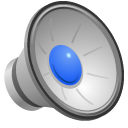 GOAL Erasmus+
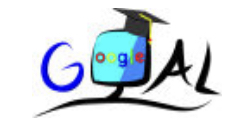 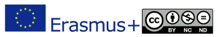 Step 1: find an app
on Play Store
on App Store
install it
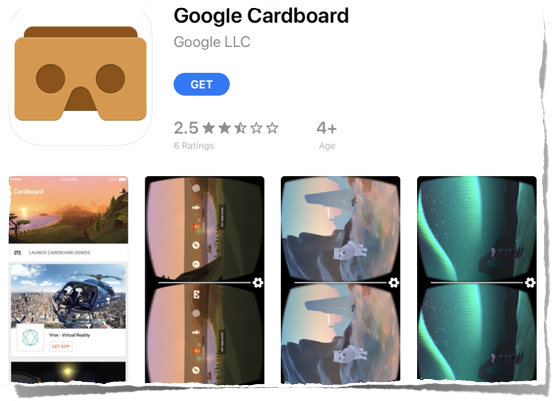 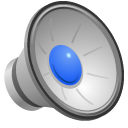 Step 2: buy Cardboard
from Google
or any VR glasses
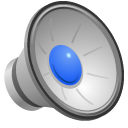 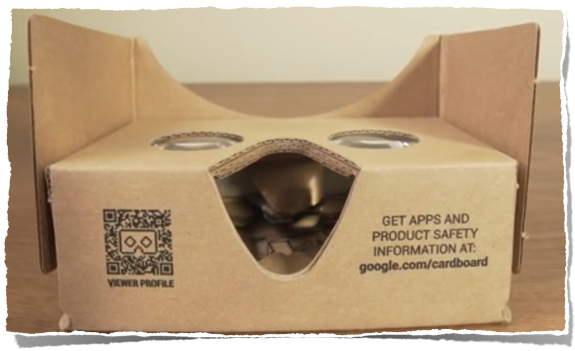 Step 3: built it
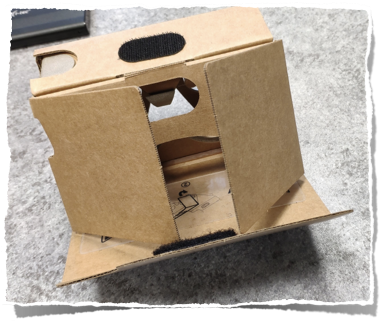 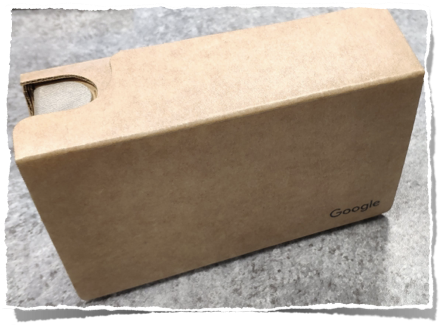 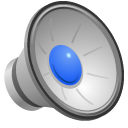 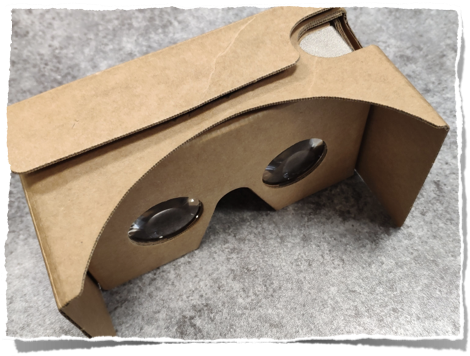 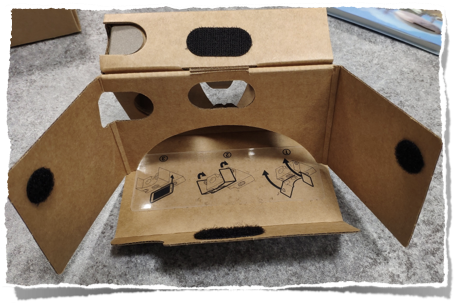 Step 4: run app
choose from 3
Demos
360 Video channel
Street view
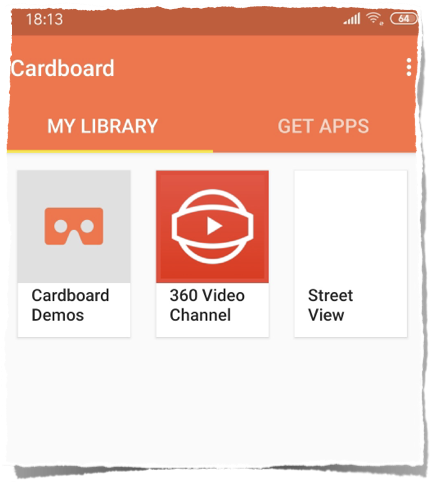 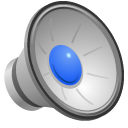 Demos
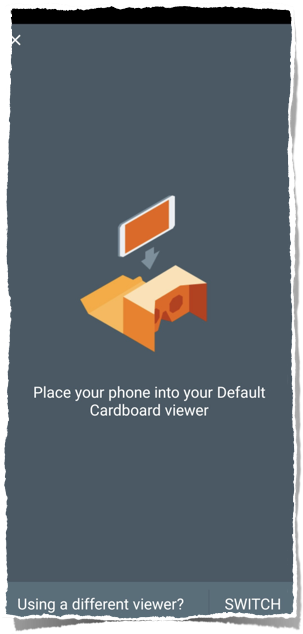 put phone inside
you can see your photos or videos in VR
or Arctic Journey
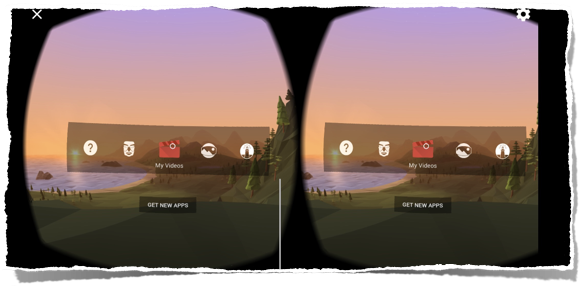 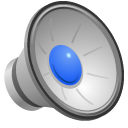 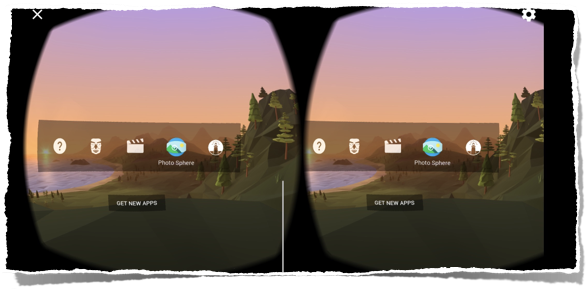 360 Video Channel
is in fact Youtube channel with VR videos
choose video
activate Cardboard mode
put phone inside
enjoy
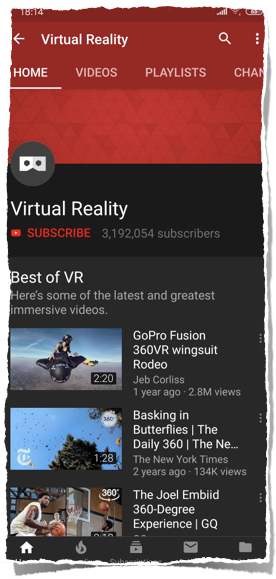 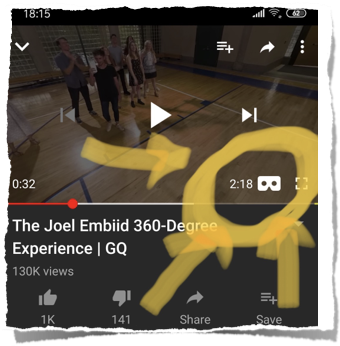 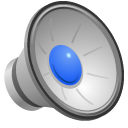 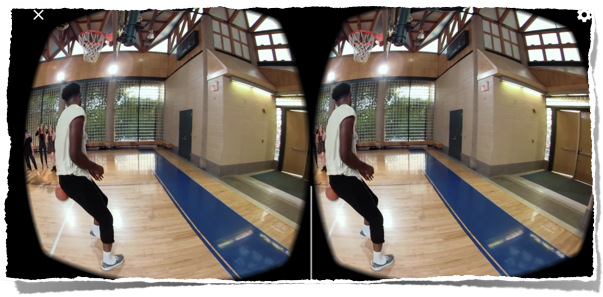 Street view
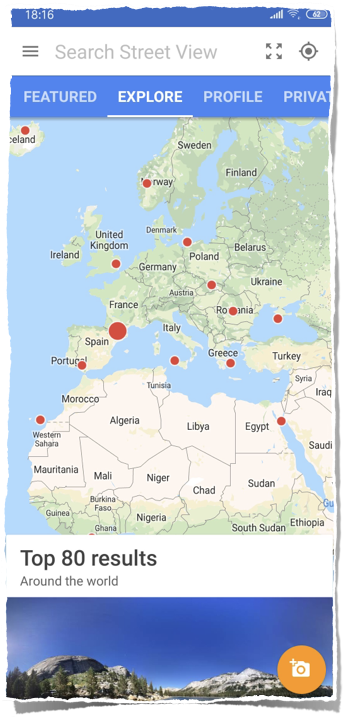 is in fact from Google Maps
Not all places for now
choose and Go!
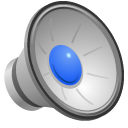 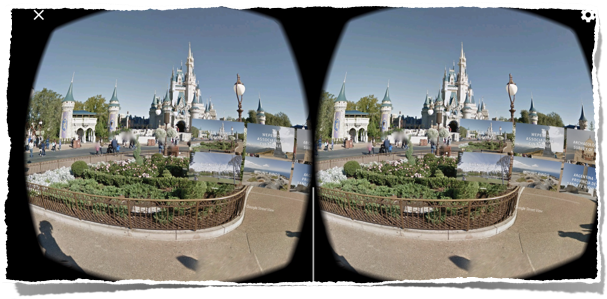 Other sites
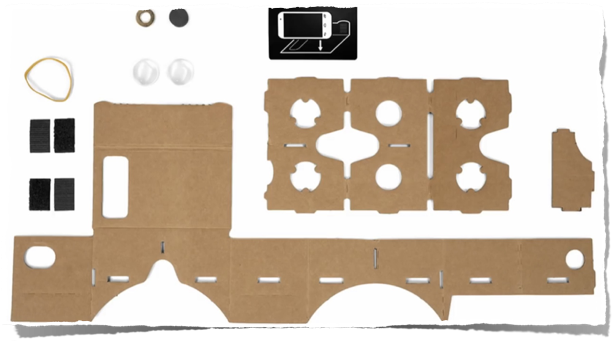 You can use Cardboard on every 
website with VR or 360 videos or photos.
Just activate Cardboard Mode, choose your phone and Go!
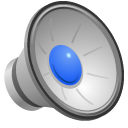 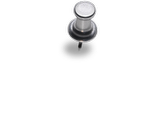 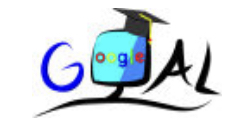 Thanx 4 watching.
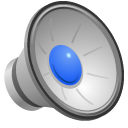 Slovak Goal Team.
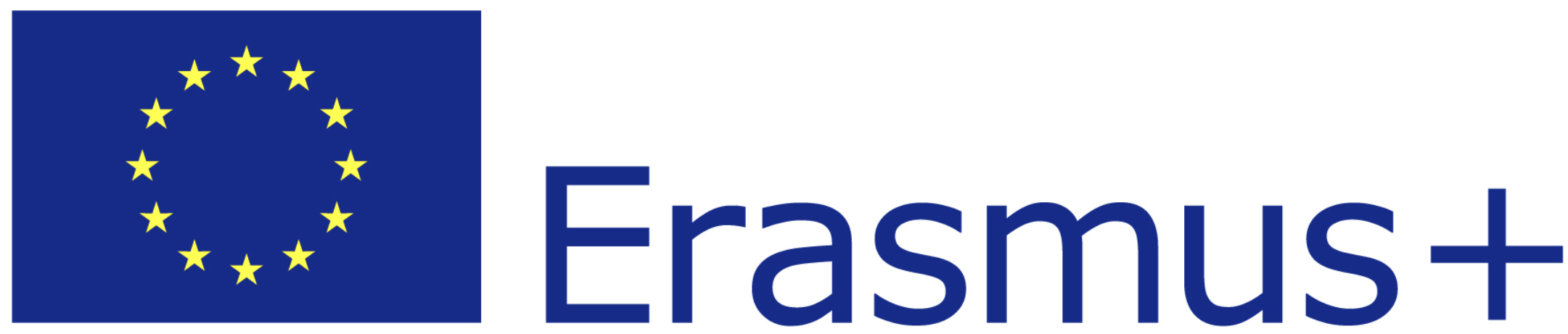